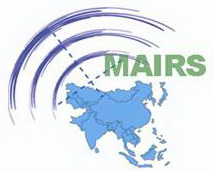 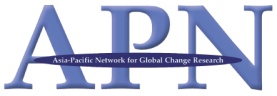 Building Asian Climate Change Scenarios by Multi-Regional Climate Models Ensemble
S. Wang, D. Lee, J. McGregor, W. Gutowski , K. Dairaku,  X. Gao,  S. Hong, Y. Wang, K. Kurihara, J. Katzfey , Y. Lee
RMIP and follow-up Project Teams
Contact: wsy@nju.edu.cn
Outlines
RMIP
Model evaluation and Asian regional climate projection
Asian climate and changes
Summer Monsoon Systems
Follow-up project  and future development
History of Regional Collaboration
RMIP: Regional climate Model Intercomparison Project for Asia

In April 2000, APN approved RMIP to support the further development of regional climate and environment models through inter-comparisons, and their applications for Temperate East Asia.
CMA, IAP
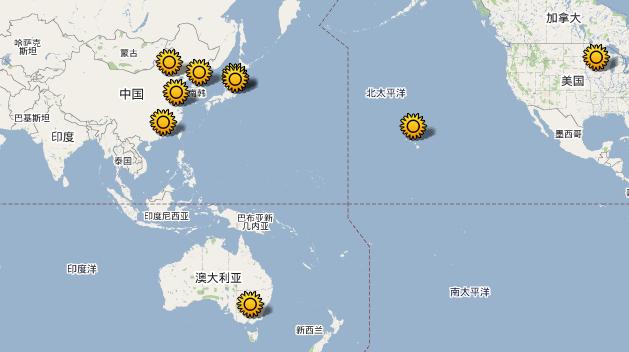 SNU, YSU, KMA
NJU
ISU
NIED, MRI
HKCU
HU
universities, research institutes, government sponsored research agencies;
scientists working on modelling,  observation,  and end users;
CSIRO
RMIP: 
Multi-RCM Ensemble System for Asian Climate and Change
Emissions
ECHAM
Regional Climate Models
RMIP: I
Seasonal cycle & Extremes
RMIP: II
Asian 
Climatology
RMIP: III
Asian Regional Climate Projection
RMIP: Regional climate Model Intercomparison Project
[Speaker Notes: Three phases of RMIP]
Activities for RMIP III
Projecting high resolution regional climate change for 2040-2070 for Asia by using the ensemble of nice regional climate models;
Based on the RCM simulations, detecting and assessing the sources and magnitudes of uncertainty in Asian climate change projection;
Calculating the change and variance of controlling climate factor of Asian climate, i.e., Asian monsoon system, and its impacts on Asian climate;
Exploring and developing new methods and techniques for regional climate model outputs ensemble.
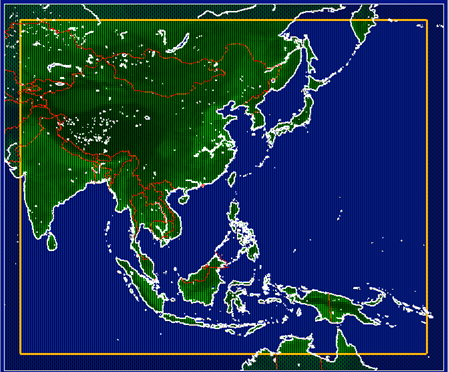 Domain，Time slices and Sub-regions
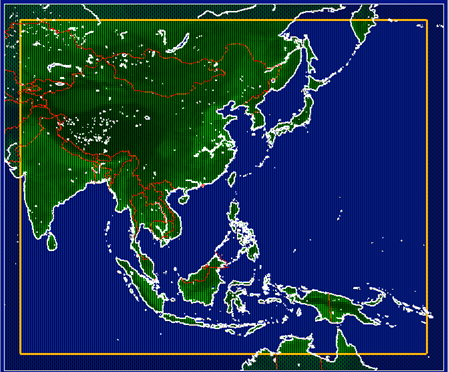 Region 2

Arid/semi arid area
Region 3

North China
Region 1

Korea/Japan
Region 6

Tibet
Region 4

Centre China
Region 8

India
Region 5

South China
Region 7

Southeast 
Asia
Region 9

North Maritime Continent
Region 10

South Maritime Continent
Projection
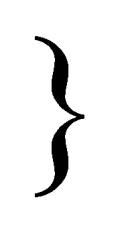 Projected climate
Near future
Control climate
1980
2100
2000
2020
2040
2060
2080
Models and Data Availability
[Speaker Notes: Note that the data will be available to the public in 3 months]
Model outputs and Observation
For surface climate: 
Daily average MSLP, maximal/minimal temperature, surface wind speed
3-hourly: 2m temperature, RH,  convective precipitation, large scale precipitation, evaporation, 10m wind (U,V), surface radiation (up/downward shortwave radiation, up/downward longwave radiation), latent heat, sensible heat, column soil moisture, total runoff
For upper level atmosphere
Daily average: U, V, T, H at 200, 500, 850 hPa
3-hourly: radiation fluxes at TOA, cloud fraction, surface precipitable water
Observation
CRU surface temperature, OISST SST
APHRODITE and GPCP Precipitation
Ongoing Analyses for RMIP III
Multi-model Ensemble with uncertainty addressed
Regional Climate Change
Asian
Monsoon
Systems
Single model evaluation
Extremes
Asian Climate and Changes
Indian Subcontinent and Tibet
20-year (1981-2000) Averaged Surface Air temperature (JJA, C)
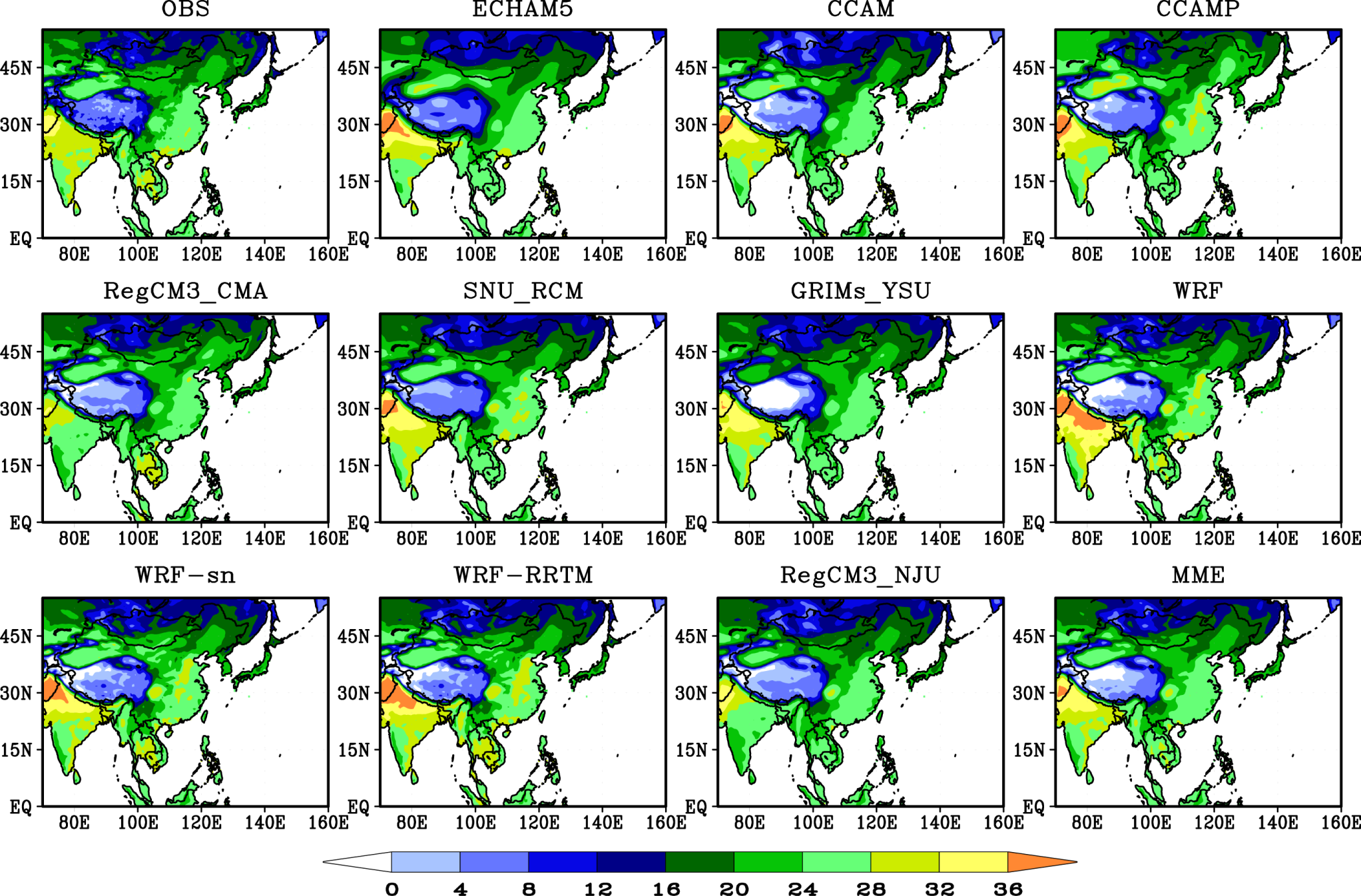 20-year (1981-2000) Averaged precipitation (JJA, mm/d)
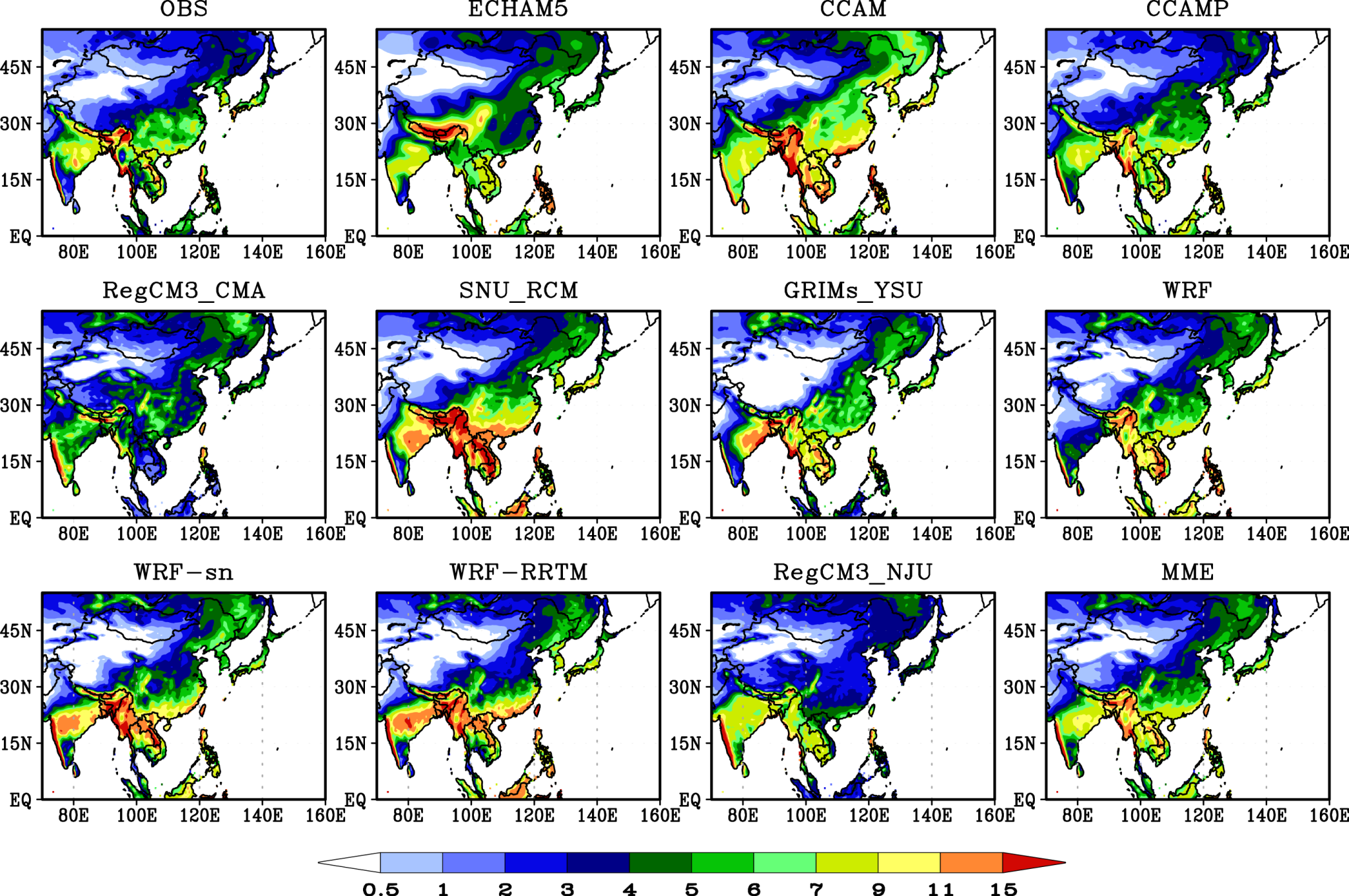 Summer surface climate BIASES in different sub-regions
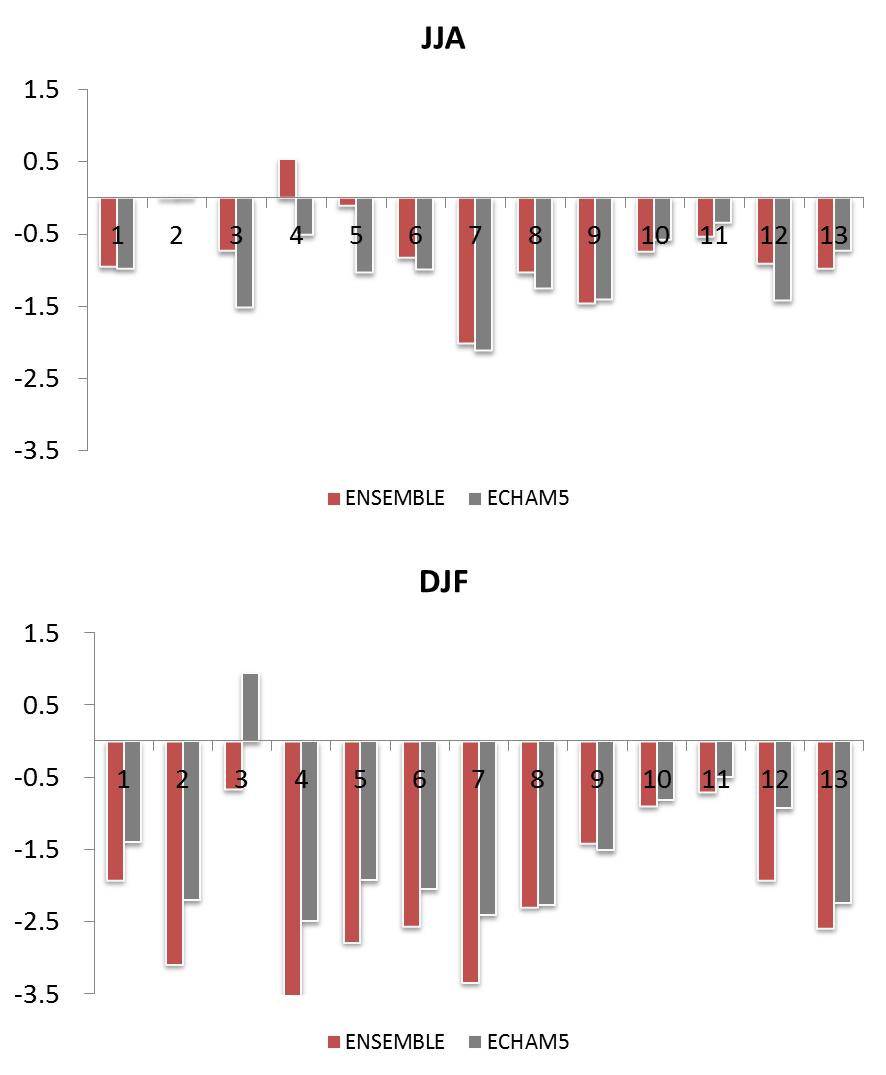 ΔT (℃)
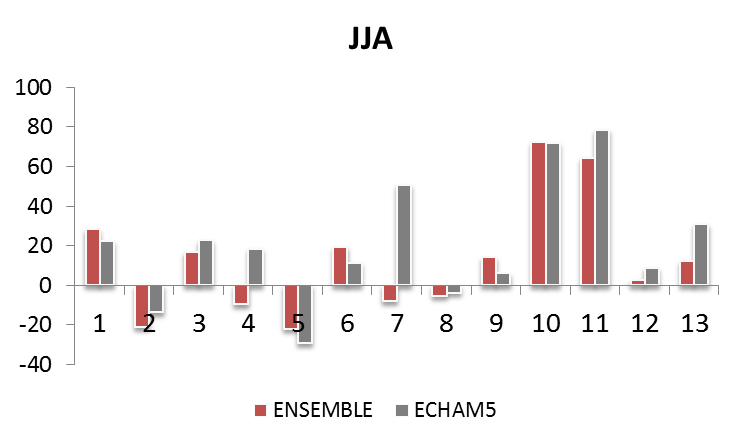 ΔP (%)
Both driving GCM and RCMs are colder  than observation;
Smaller biases in temperature by RCMs than ECHAM5;
Projection of surface air Temperature  Changes (JJA, C)
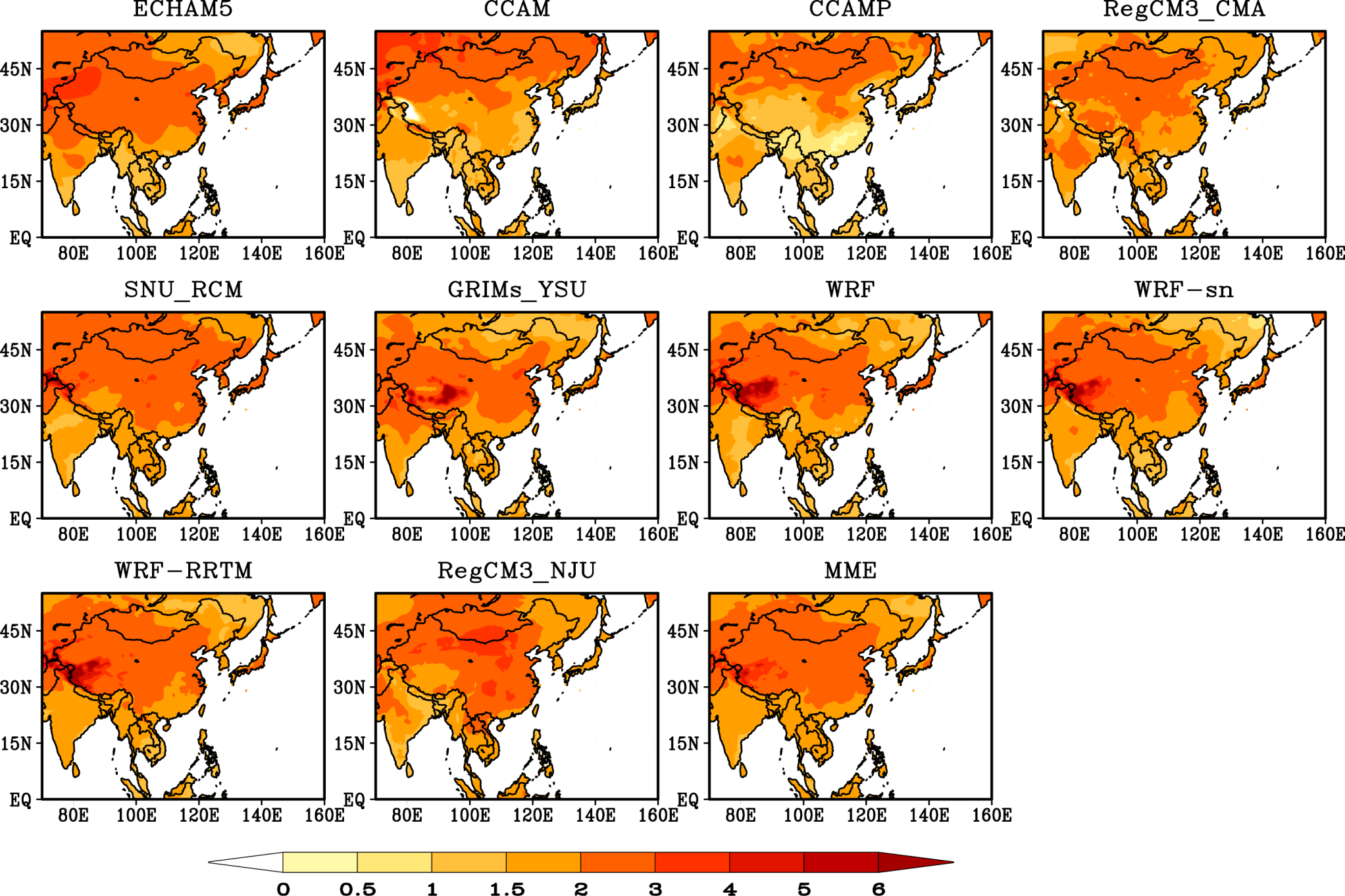 Projection of precipitation changes(JJA, %)
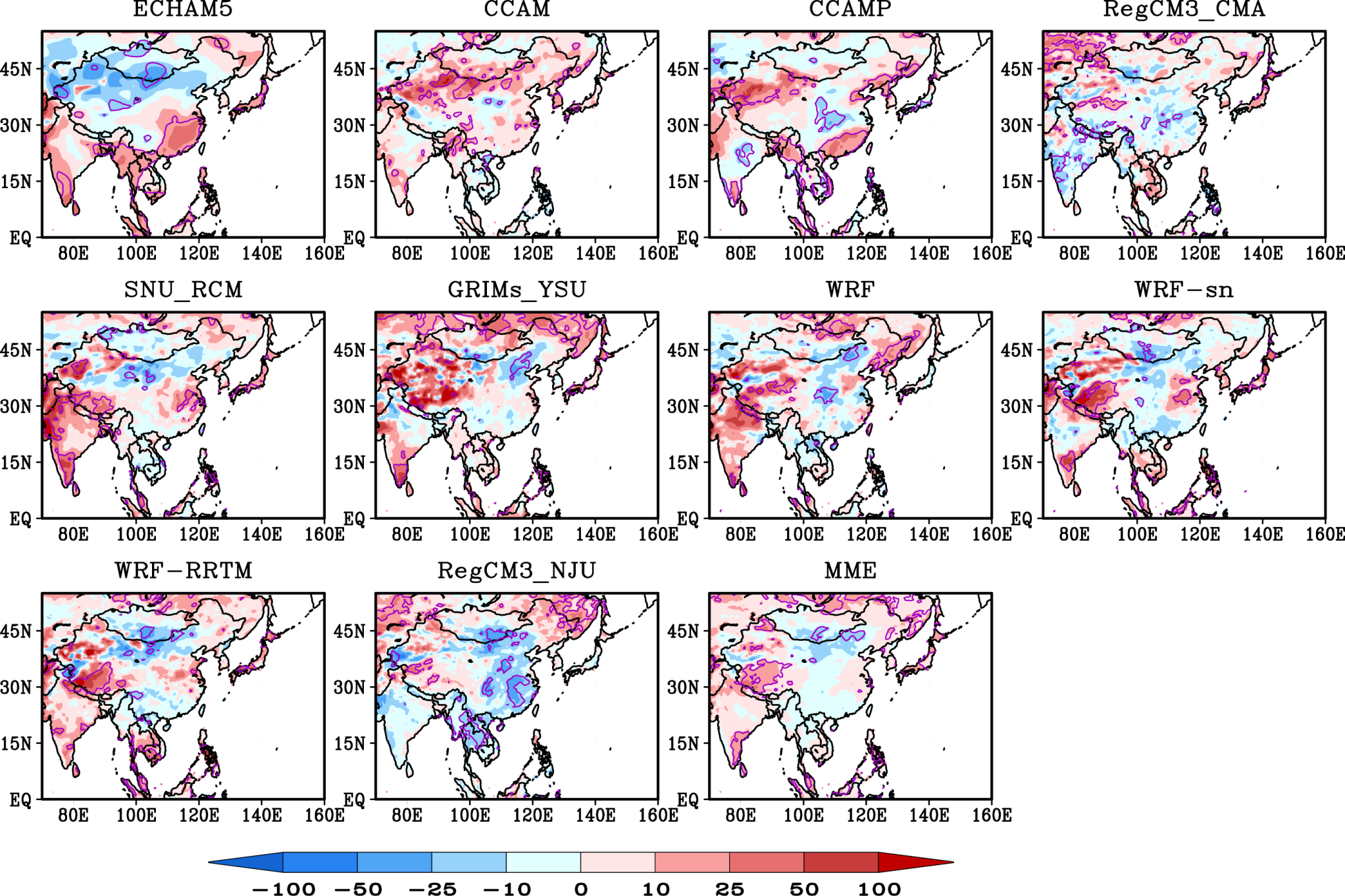 (future-current)
      current
*100
Purple lines mean the differences are 
significant  at a 95% or greater 
confidence level
Sub-regional climate changes for JJA
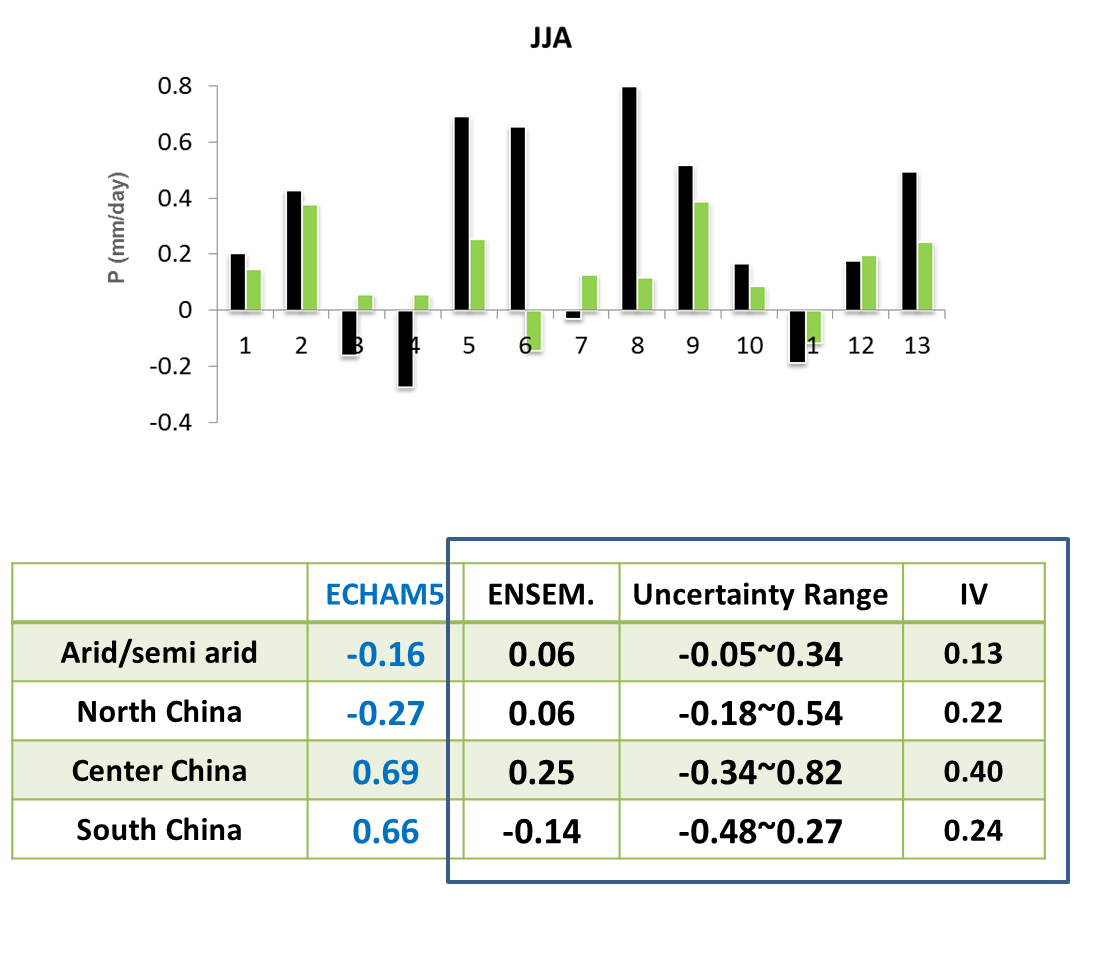 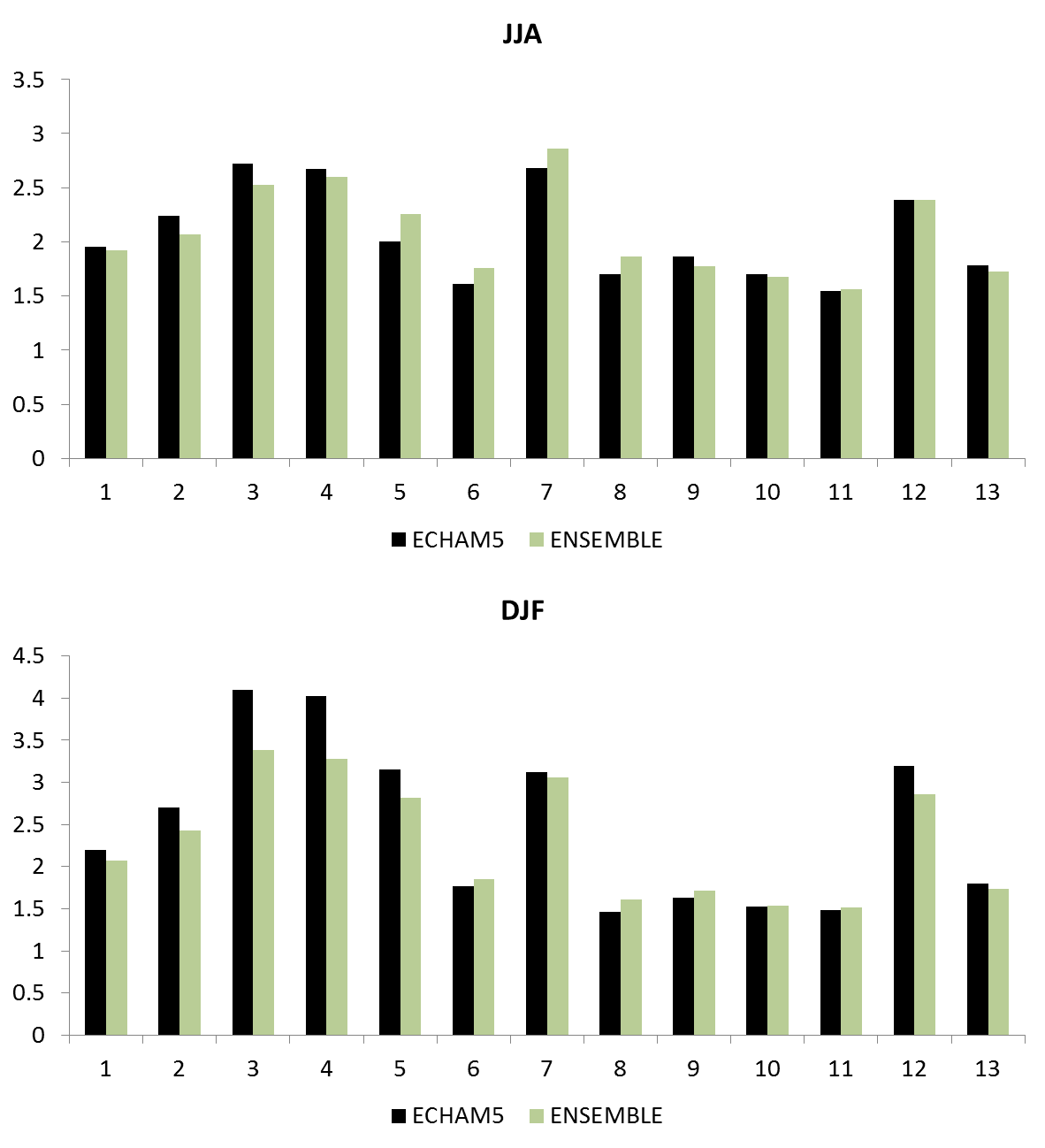 T(C)
Both driving GCM and RCMs project warmer and wetter climate for SA and India;
Relative large difference between RCMs and GCM concerning Precipitation
Seasonal Cycle of Precipitation Change over Tibet and Indian Subcontinent
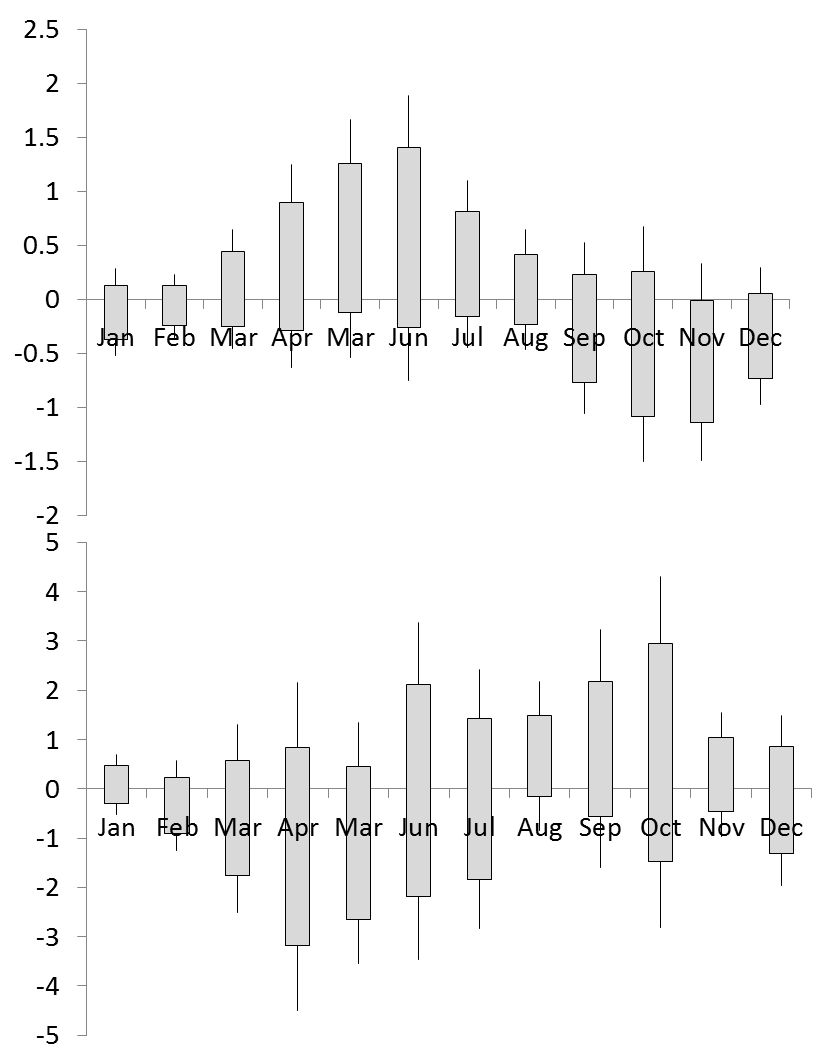 Tibet
P (mm/d)
Indian Subcontinent
P (mm/d)
Seasonal Cycle of Temperature Change over Tibet and Indian Subcontinent
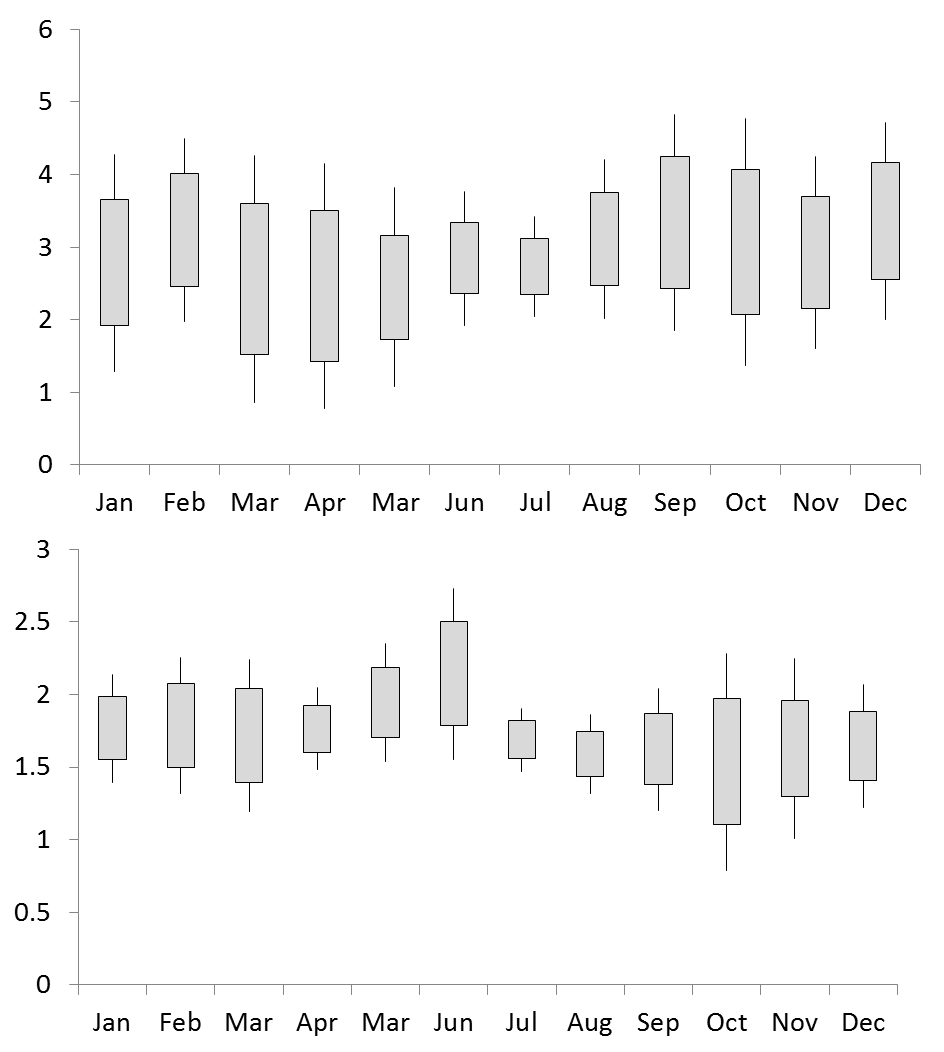 Tibet
T (C)
Indian Subcontinent
T (C)
Annual Temperature variation by multi-model Ensemble(C)
Indian  subcont.
Asia
Tibet
For current climate, Tibet experiences more warming in both observation and simulation; the observed warming is actually more significant. 
Comparing to the rest of Asian subregions,   Tibet  will have more severe warming  in the near future.
Projected regional changes  of T and P by multi-model Ensemble(C)
Projected changes of Interannual Variability of T(C, JJA)
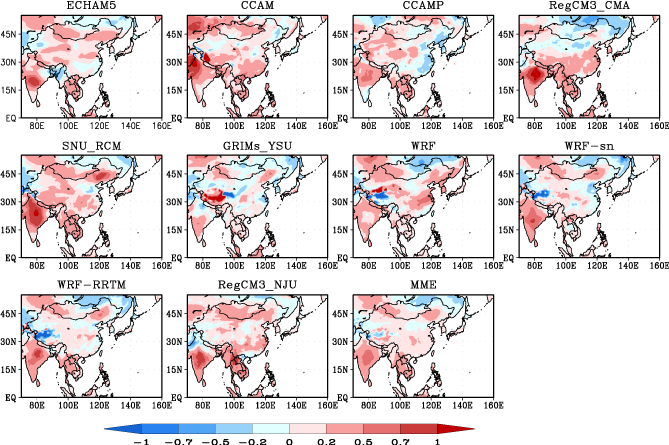 [Speaker Notes: Mean climate,]
Projected changes of Interannual Variability of Precipitation (mm/d, JJA)
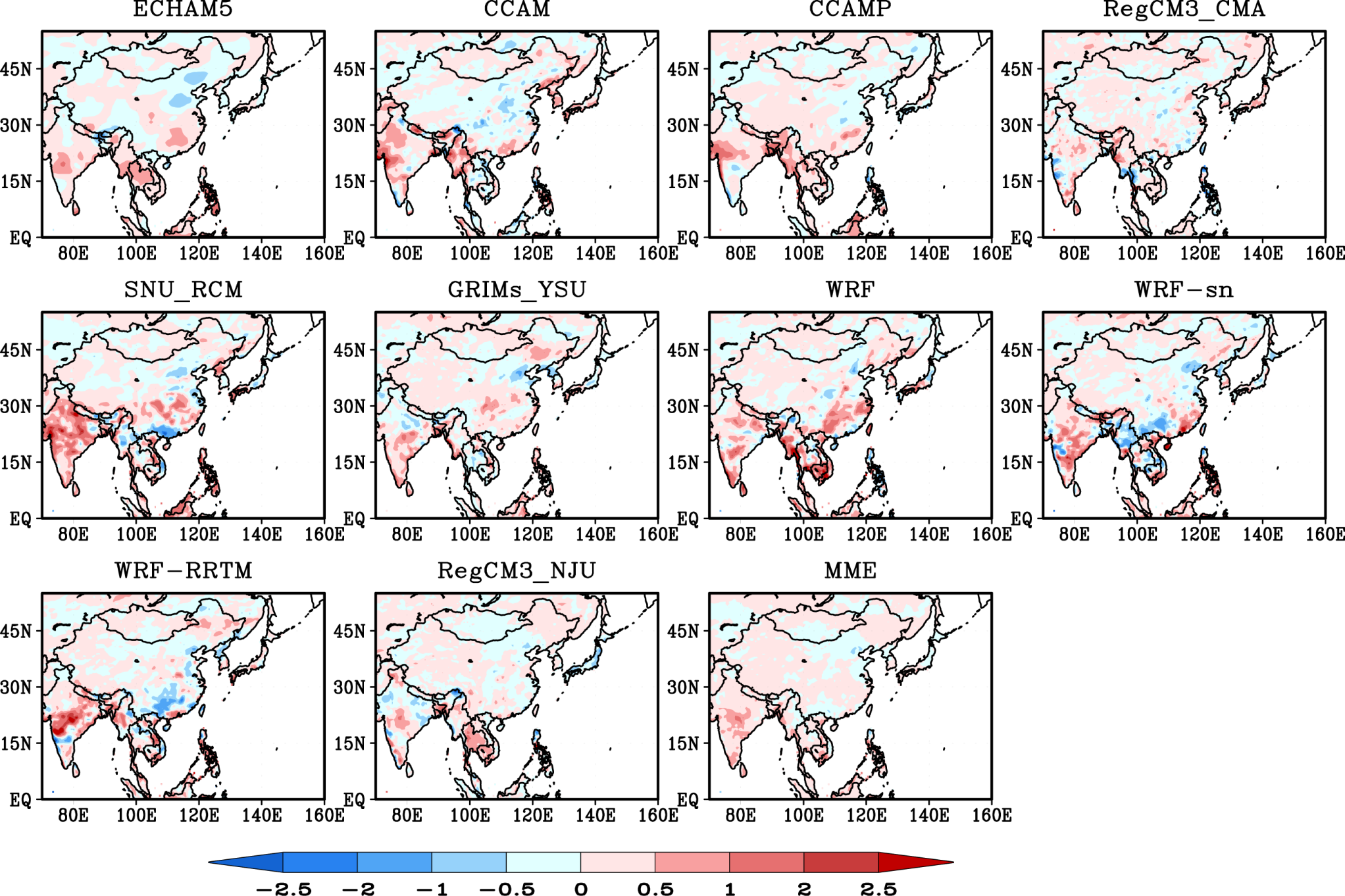 Asian Monsoon Precipitation and Changes
Indian Summer Monsoon
Multi model simulation of IM precipitation
Present  climate (1981-2000)

 

Future change (2041-2060) under scenario A1B
Climatology

Interannual variability

Progresses
Climatology

Interannual variability

Monsoon index
Monsoon Precipitation (JJAS, mm/d) over Indian Subcontinent averaged over 1981-2000
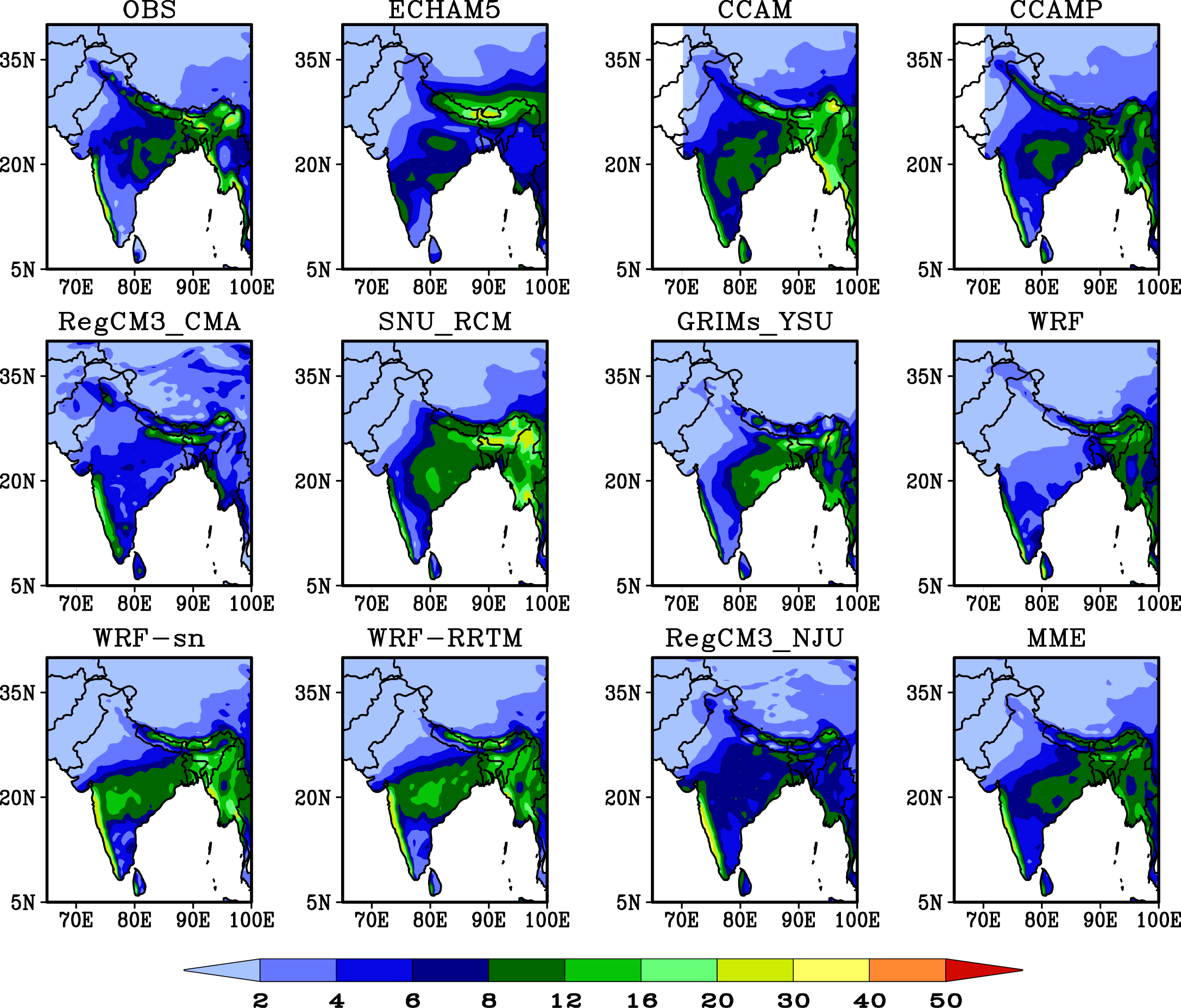 Seasonal migration of the rainband (mm/d) zonally averaged
 between 70°and 90°E
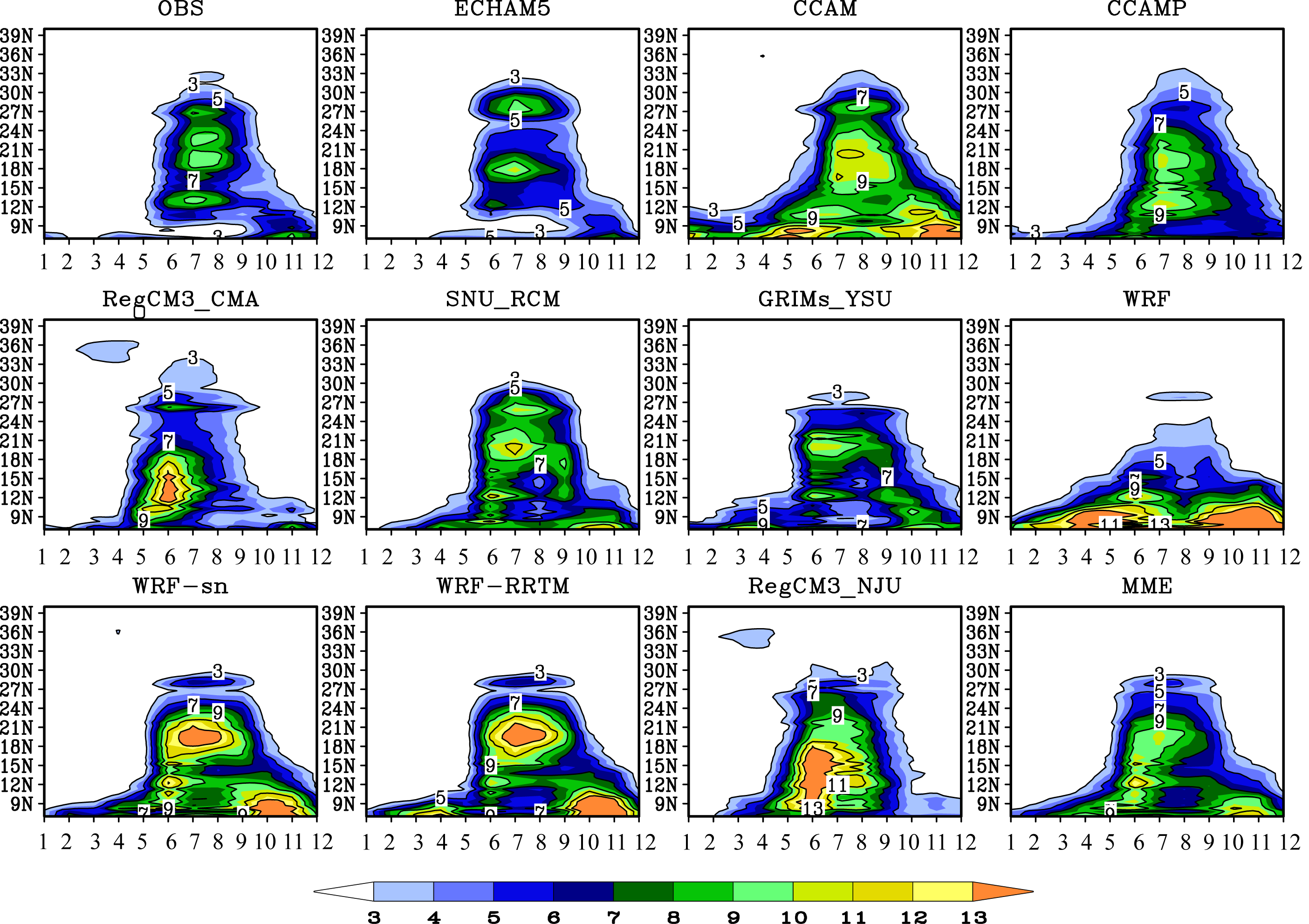 Differences in 2-m temperature (°C) between the future (2041-2060) and current 
for summer (JJAS)
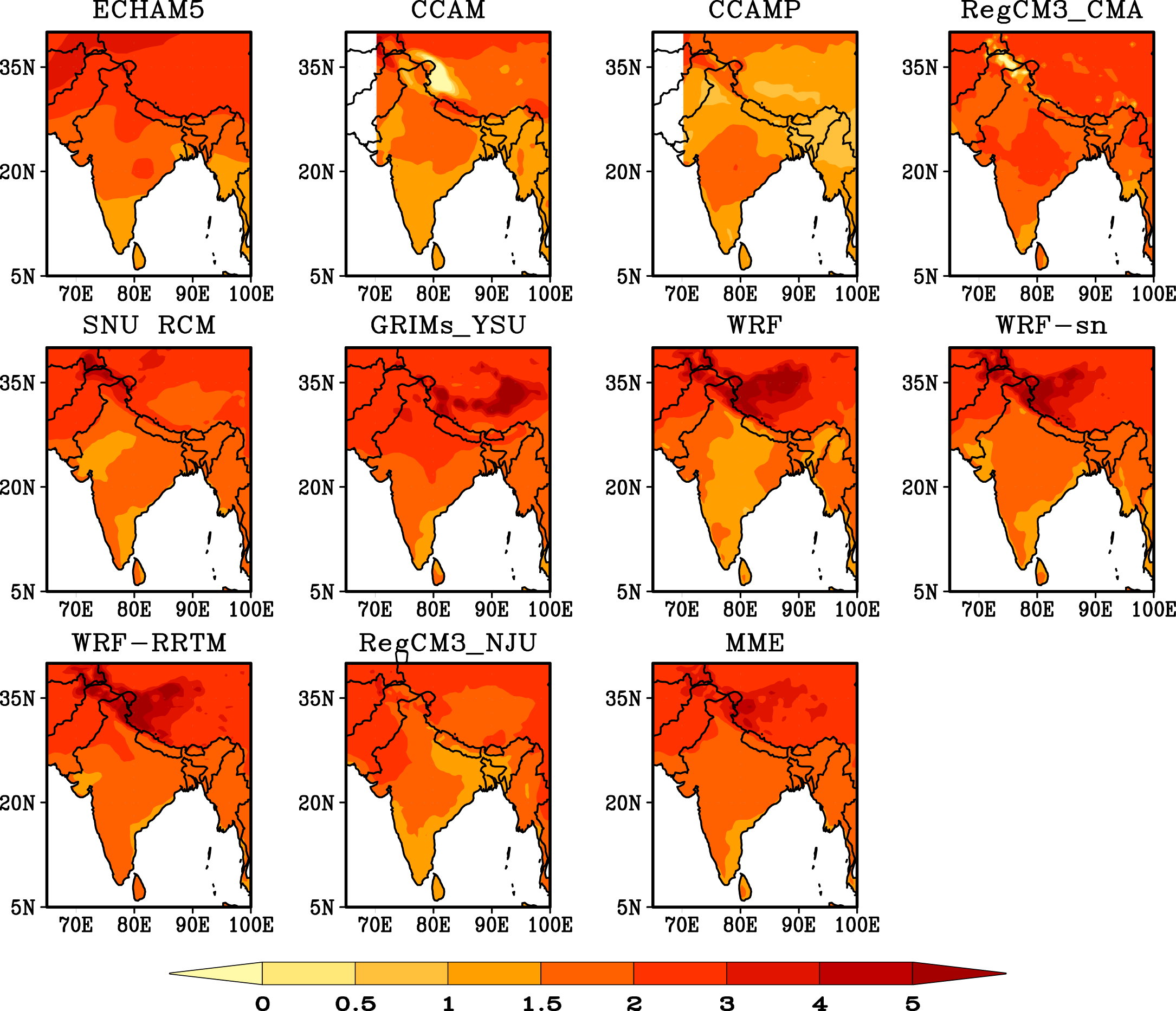 Projection of precipitation changes over Indian Subcontinent  (JJAS, % )
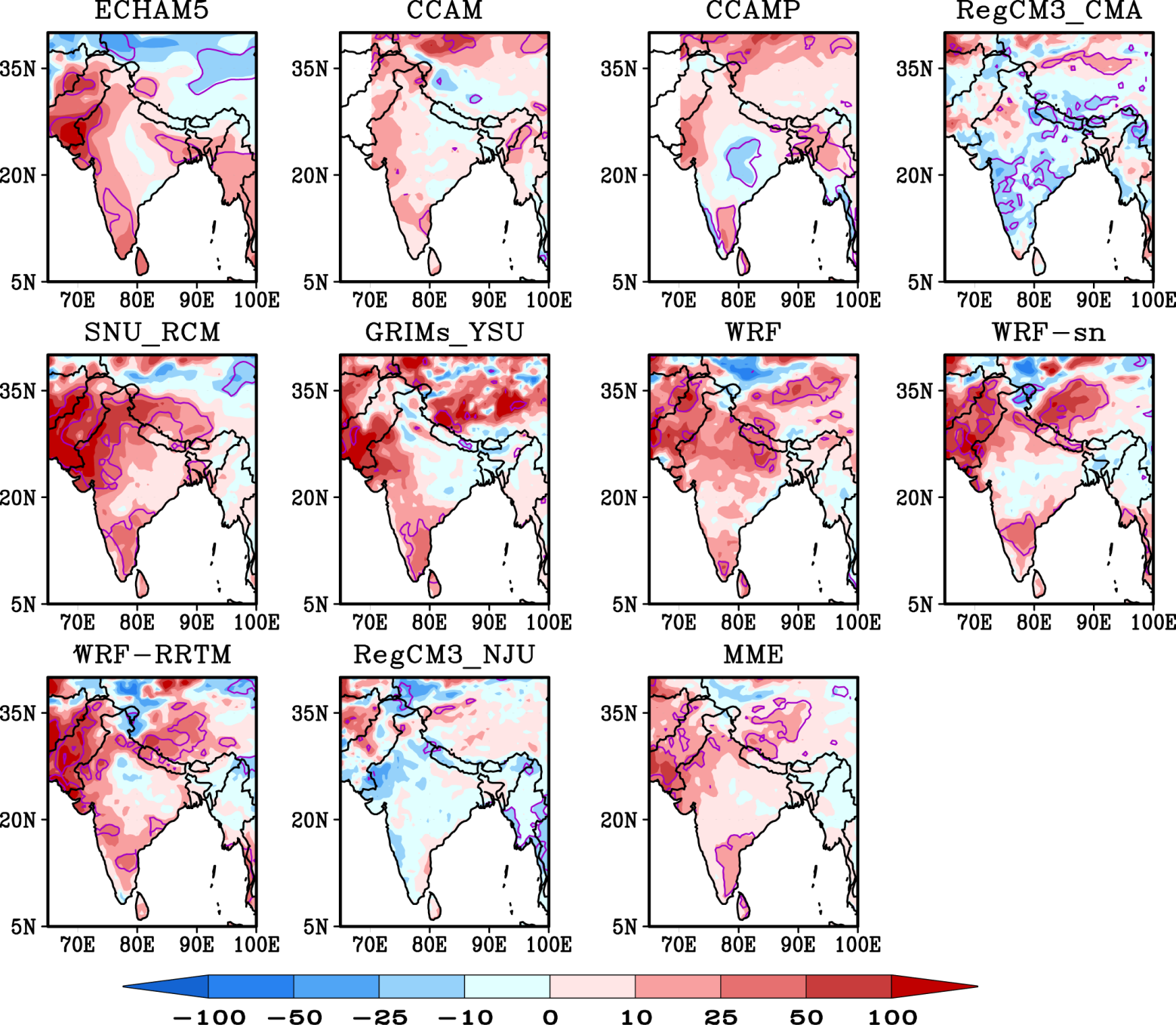 (future-current)
      current
*100
Purple circles indicate the differences are 
significant  at a 95% or greater 
confidence level
Temporal Variation of Indian Summer monsoon index (ISMI)
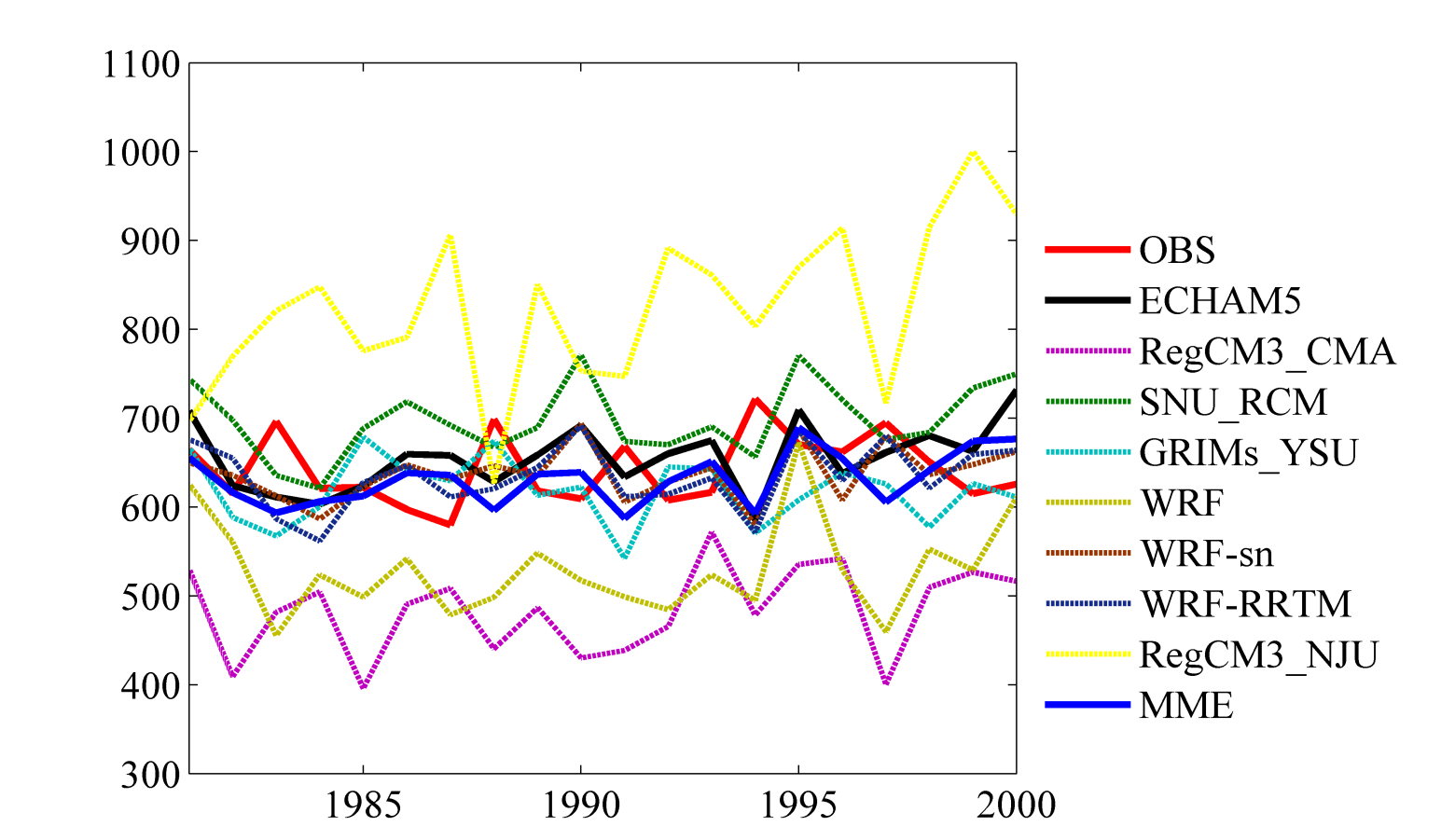 Projected changes in the Indian summer monsoon index (ISMI)
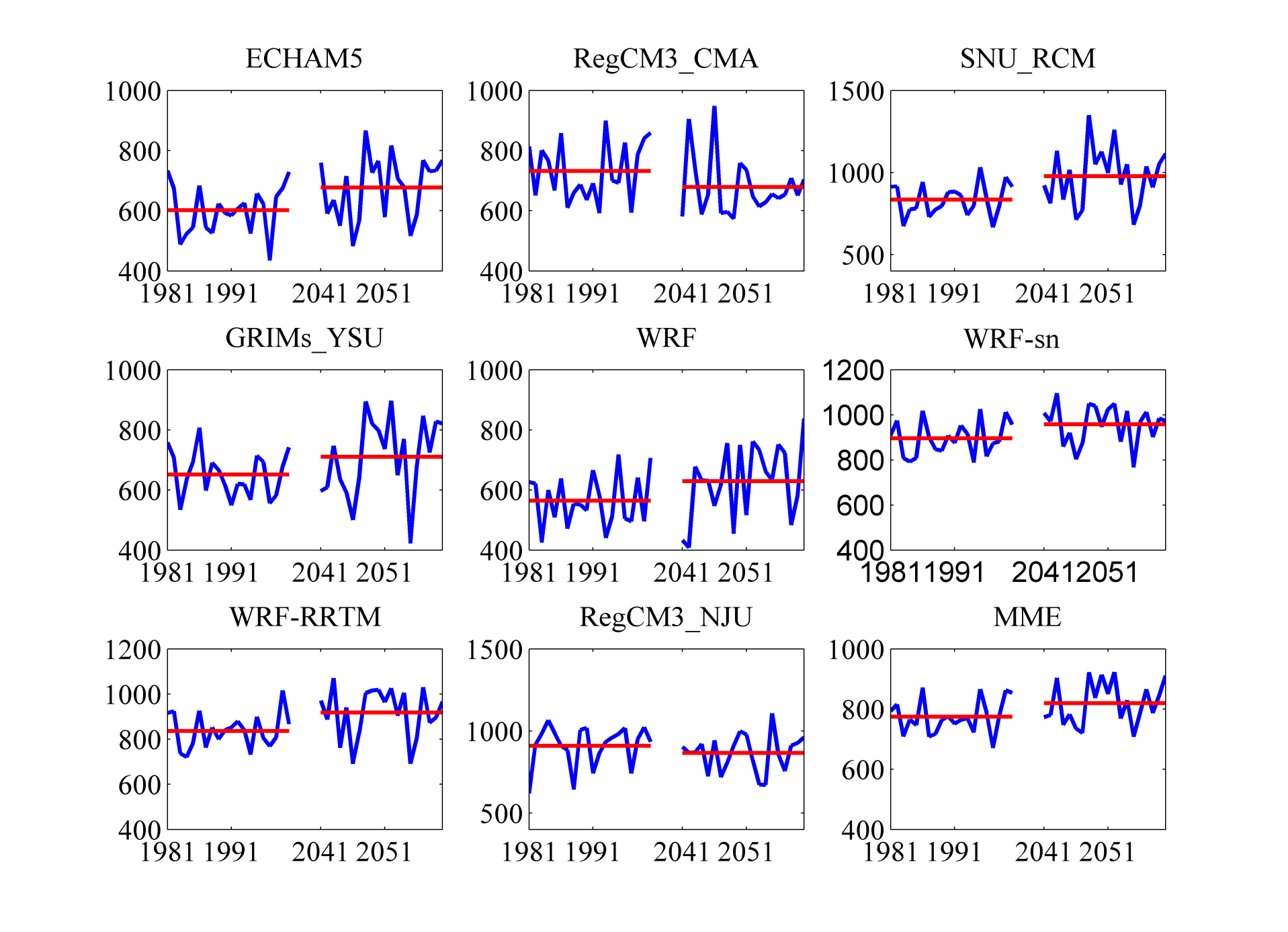 ISMI
ISMI Mean
ISMI: defined by the total rainfall amount from Jun. to Sep. over India , excluding four hilly meteorological subdivisions (Parthasarathy et al. 1992)
Summary
RCMs can capture the climatology over Asian; 
For future climate, temperature will increase by up to 3C and show more warming in DJF and higher latitude; 
It is likely that Indian summer monsoon will be stronger in the future; 
Ensemble averages work well for mean climate;
Thank You